تخطيط تدريب القوة
اعداد طالبات الدكتوراه للعام الدراسي 2018-2019 - بأشراف ا.د فاطمة عبد مالح
مفهوم القوة العضلية
تعد القوة العضلية صفة هامة وفاعلة تؤدي إلى تحسين مستوى الأداء الرياضي للاعبي الألعااب الفردية والفرقية وتساعد على الوقاية من الإصابات نتيجة لقوة العضلات وقدرتها على تحمل الأداء أثناء التدريبات أو المباريات.
تعني تدريبات القوة قدرة اللاعب على التغلب أو محاولة التغلب على مقاومات مختلفة مثل )الأثقال،
وزن الجسم، كرات طبية، حبل مطاطي، أجهزة متنوعة مثل )سلالم حواجز، صنا
مقاعد( صعود مدرج الملعب أو مرتفع ، الجري في الرمل، لبس جاكيت بأوزان مختلفة . 
إن تقسيم التمارين إلى تمارين قوة عامة وتمارين قوة خاصة يكون تبعا لدرجة قرابتها من اللعبة
نفسها من حيث نوع وشكل التمارين التي يؤديها اللاعبين وسرعتها واتجاهها وقوتها ونوع العمل 
العضلي في هذه التمارين وما تتطلبة اللعبة ومواقفها المختلفة
تدريبات القوة العامةوتعني التدريبات التي يتغلب فيها اللاعب على مقومات مختلفة )أثقال مختلفة وزن الجسم، كراتطبية، حبل مطاطي، مقاومة زميل، أجهزة متنوعة، جري في الرمل( وغيرها من التمارين المتنوعةبحيث تكون هذه التمارين عامة ولجميع عضلات الجسم ولا تتشابه مع الأداء الفني الخاص للعبةوطريقة أدائها من حيث سرعة الحركة وقوتها واتجاهها وقوانينها ولكن هذه التمارين تؤثر بشكلغير مباشر على أجهزة وأعضاء الجسم المختلفة وتكون قاعدة متينة ورصينة وبالتالي تحسن مستوىالأداء البدني والمهارى والخططي للاعب
مثال:
تمارين الوثب بالأثقال وبدونها لتقوية عضلات الرجلين. -
تمارين بالأثقال وبدونها لتقوية عضلات الصدر والبطن والظهر. -
تمرين الاستناد الأمامي على الأرض ثني ومد الذراعين. -
تمرين رفع الجسم من وضع التعلق. -
تمرين تسلق الحبال المربوطة من الأعلى. -
وقد أثبتت الدراسات والبحوث إن تدريبات القوة العامة هي القاعدة الأساسية لتنمية القوة الخاصة التي
يحتاجها اللاعب أثناء الأداء الرياضي في التدريبات والمباريات.
تدريبات القوة الخاصة
وتعني التدريبات التي يتغلب فيها اللاعب على مقومات مختلفة )وزن الجسم، أثقال، كرات طبية،
حبل مطاطي، مقاومة زميل، جري في الرمل( بحيث تتشابه هذه التدريبات مع المهارات الأساسية
للعبة من حيث سرعتها وقوتها واتجاهاتها واسلوب العمل العضلي فيها مثلاً الجري السريع أو
الوثب مع لبس جاكيت بوزن ) 5 ( كغم يهدف إلى تقوية القوة الخاصة للرجلين ورمي الكرة الطبية)
للأمام بكلا الذراعين يهدف إلى تقوية القوة الخاصة للذراعين ، إن هذه التدريبات لها تأثيراً فاعلاً
في تحسين السرعة والقوة الخاصة للعضلات العاملة أثناء المباريات كونها تعمل على تطوير
السرعة والقوة من خلال تحفيز اكبر عدد ممكن من الوحدات الحركية في هذه العضلات وبالتالي
إنتاج سرعة وقوة اكبر تؤدي إلى تحسين الأداء المهاري للاعب ، اذ أن الانطلاق السريع وقطع
المسافة بأقل زمن ممكن هو نتيجة لتنمية القوة الخاصة للاعب.
ويجب على المدربين الانتباه إلى إن إهمال تدريب القوة العامة وخاصة عند تدريب الناشئين
والتركيز فقط على تدريبات القوة الخاصة سيؤدي إلى ضعف وخمول في مجموعة من العضلات
وهي العضلات التي لا تشارك في التدريب.
مثال : لتدريبات خاصة لتطوير عضلات الرجلين :
الوثب من فوق الحواجز ارتفاع - 70 سم تكرار 10 × حواجز 3 مجموعات.
لبس جاكيت وزن - 5 % من وزن الجسم والوثب عاليا تكرار 10 × مرات 3 مجموعات.
وضع الأثقال على الكتفين خلف الرأس ثم الوثب للأعلى يكون فيه وزن الأثقال - 30 % من أفضل
انجاز في هذا التمرين ، تكرار التمرين من 6 – 10 مرات وبسرعة من 90 – 100 % من أسرع
أداء لهذا التمرين.
ويشترط في التدريبات الخاصة أن تؤدي بشدة عالية وحجم كبير ووفقا لما يلي :-
شدة الأداء )سرعته( من - 90 – 100 .%
الحجم التكرارات اقل من - 10 تكرار
الراحة يهبط النبض إلى اقل من - 120 ضربة في الدقيقة أو ) 3 ( دقائق.
(السؤال الذي يطرح )متى تستخدم تدريبات القوة العامة 

تستخدم تدريبات القوة العامة أثناء مرحلة التدريب الأساسي أو أثناء فترة الإعداد العام حيث تشكل هذه التدريبات النسبة الأكبر من الحجم التدريبي للرياضي ويمكن أن يكون تأثيرها موضعيا أو شاملا اي يمكن استعمالها لمجموعة عضلية معينة أو يشمل مجموعة عضلات أو يشمل جميع أجز الجسم ويكون لتمارين القوة العامة أهمية وتأثيراً كبيراً للاعبين الصغار والناشئين وهذا يعني إن هذه التمارين تسهم بارتفاع مستوى القوة والتحمل وتشكل القاعدة الأساسية والمتينة للتدريبات اللاحقة وبالتالي تسهم في تحسين مستوى الأداء المهاري والخططي في المباريات
القوة المطلقة والقوة النسبية
وهناك سؤال هو )ما هي أكثر المؤشرات التي تدل على قوة الرياضي، أو كيف نعرف إن هذا
الرياضي يتمتع بقوة عالية؟ ( ويمكن الإجابة على هذا السؤال من خلال معرفة انه هناك نوعين من
القوة العضلية لدى الرياضي هما القوة المطلقة والقوة النسبية.

القوة المطلقة القصوى 

تعني قدرة اللاعب على التغلب على أقصى مقاومة تحت الانقباض الإرادي ويمكن أن تكون هذه
المقاومة متحركة أو ثابتة )مثال رفع ثقل على الأكتاف ثم ثني الركبتين كاملاً ثم الوقوف إن أقصى
وزن يستطيع اللاعب أن يرفعه يسمى )القوة المطلقة أو القوة القصوى

القوة النسبية: هي مقدار القوة لكل كغم واحد من وزن الجسم ويمكن تحديدها عن طريق قسمة القوة -
المطلقة على وزن الجسم
القوة النسبية= القوة المطلقة
تعد القوة النسبية من أكثر المؤشرات دلالة وموضوعية على قوة اللاعب وتلعب هذه القوة دورا هاما في الألعاب التي يكون فيها تنافس اللاعبين تبعا لأوزانهم كما في المصارعة والملاكمة ورفع
الأثقال والتايكواندو وكذلك تلعب دوراً هاما في بعض الألعاب التي تتطلب التغلب على مقاومة وزن
الجسم كما في الوثب العالي ولاعب الجمباز حيث تكون المقاومة هي عبارة عن وزن جسم اللاعب.
حيث لا يستطيع هؤلاء اللاعبين من تحسين مستوى القوة القصوى عن طريق زيادة حجم العضلة أي
زيادة وزن الجسم بل يعتمدون على تطوير القوة القصوى )المطلقة( من خلال تحسين مستوى
التوافق والتزامن في عمل العضلات داخل العضلة الواحدة وبين العضلات العاملة مما يؤدي إلى
إنتاج قوة أكبر بدون زيادة في وزن اللاعب.
مثلاً لدينا ) 3 ( لاعبين في العاب مختلفة وبأوزان مختلفة هي ) 70 كغم ، 80 كغم ، ) 90 ( كغم ( تم
اختبار القوة المطلقة عندهم من خلال رفع أقصى ثقل على الأكتاف ثم ثني الركبتين كاملاً ثم الوقوف
وكانت القوة القصوى لديهم جميعها متساوية ) 120 (كغم.
لاعب كرة طائرة وزنه ) 70 ( كغم قوته 120 كغم
وزن الجسم= ÷ القوة النسبية= القوة المطلقة 120 ÷ 70 = 1.7
لاعب كرة القدم وزنه ) 80 ( كغم قوته 120 كغم
وزن الجسم= ÷ القوة النسبية= القوة المطلقة 120 ÷ 80 = 1.5لاعب كرة سلة وزنه ) 90 (كغم قوته 120 كغم
وزن الجسم= ÷ القوة النسبية= القوة المطلقة 120 ÷ 90 = 1,3
كيف نطور القوة العضلية لدى اللاعبين:
هناك عدة تدريبات لتطوير القوة العضلية للاعبين باستعمال خصائص النظام اللأوكسجيني الأول
وهذه التدريبات هي لتطوير القوة القصوى والقوة السريعة والقوة الانفجارية: -
1 تدريبات القوة القصوى: -
القوة القصوى تعني قدرة اللاعب على التغلب على أقصى مقاومة أو هي )أقصى وزن يستطيع
الرياضي رفعة( وهذه التدريبات ذات فائدة كبيرة لدى اللاعبين الذين يمارسون الألعاب التي تتطلب
التغلب على مقاومات كبيرة مثل رفع الأثقال والمصارعة والجودة وإطاحة المطرقة ودفع الكرة
الحديدية وتقل فائدة هذه التدريبات كلما قلت المقاومة التي يفترض التغلب عليها أثناء المباريات
كالألعاب الفرقية والجري والسباحة لمسافات متوسطة وطويلة أي الألعاب التي تتطلب التغلب على
وزن الجسم فقط وكذلك الألعاب التي تتميز بالتحمل وتكون المقاومات فيها قليلة ، علما إن تطوير
القوة القصوى لدى اللاعبين في مختلف الألعاب يؤدي إلى تطوير القوة السريعة والقوة الانفجارية أي
إن هناك علاقة ايجابية بين تطوير القوة القصوى وهاتين القوتين بل إن القوة القصوى تشكل قاعدة
أساسية لتطويرهما وهذا يعني انه يجب تطوير القوة القصوى قبل القوة السريعة والانفجارية للألعاب
الفرقية أي خلال فترة الإعداد العام والخاص ثم يقل استعمال ها تدريجيا كلما اقتربنا من فترة
المباريات وتزداد الأحجام التدريبية للقوة السريعة والانفجارية .
هناك نوعين من القوة القصوى هما: -
أ القوة القصوى المتحركة -
وتعني قدرة اللاعب على التغلب على أقصى مقاومة ومن خصائصها إن العضلات يحدث فيها
تقلص وانبساط ولكنه بطيء نتيجة لكبر المقاومة مثال رفع الأثقال بأوزان قصويه تؤدى لمرة واحدة
فقط. ويمكن تطوير هذه القوة من خلال ما يلي: -
الشدة: من - 90 – 100 % من أقصى وزن يستطيع الرياضي رفعه في تمرين معين.

90%         ,95% ,      100%      
2                            1                                                                                                                      الراحة رجوع النبض 120 ضربة / دقيقة او ارحة من 3-5 دقايق                                                 
  ب- القوة القصوى الثابتة وتعني قدرة اللاعب للمحاولة على التغلب على مقاومة اكبر من قوته العضلية مثل دفع حائط أو دفع
أوزان كبيرة ومن خصائصها إن العضلة لا يحدث فيها تقلص وانبساط وإنما تبقى في طولها نتيجة
عدم القدرة على التغلب على المقاومة الكبيرة ويمكن تطوير القوة القصوى الثابتة من خلال ما يأتي:-
الشدة: - 100 %
التكرار: لا يوجد تكرارات نتيجة لعدم وجود التقلص والانبساط في العضلات بل تحسب على -
أساس الزمن في كل تمرين.
للناشئين 6 × ثواني 3 مجموعات
للرجال 12 × ثانية 3 مجموعات
الراحة: رجوع النبض إلى اقل من - 120 ضربة/ دقيقة . أو راحة من ) 3 - 5 ( دقائق.)
مفهوم تدريبات القوة السريعة والقوة الانفجارية
يعتقد بعض المدربين إن تدريبات القوة السريعة هي نفس أو تتشابه مع تدريبات القوة الانفجارية من
حيث الحجم والشدة والراحة ولكن في حقيقة الأمر هناك عدة اختلافات بين تدريبات القوة السريعة
والقوة الانفجارية وهذه الاختلافات تكمن في التعريف والتدريب والجوانب الفسيولوجية والكيميائية
ووفقا لما يلي:-
أولاً: التعريف
ثانيا:ً من الناحية التدريبية
ثالثا:ً من الناحية الفسيولوجية
رابعا: من الناحية الكيميائية
تدريبات القوة السريعة -
تعني القوة السريعة القدرة على التغلب على مقاومات تتطلب سرعة عالية من الانقباضات العضلية،
والهدف من تدريبات القوة السريعة هو تطوير المجاميع العضلية التي تعمل بشكل رئيسي في
المباريات وهناك نوعين من التدريب لتطوير القوة السريعة لعضلات الجسم المختلفة.    


أ تدريب القوة السريعة عن طريق الأثقال -
الشدة: بالنسبة للوزن المستخدم من ) - 50 – 75 %( من أقصى وزن يستطيع أن يؤديه اللاعب
للتمرين المحدد.
سرعة الأداء من 90 – 100 % من أسرع أداء للاعب
الحجم: التكرار من ) - 6 – 10 ( تكرارات في كل تمرين.
المجاميع من ) 3 – 5 ( مجاميع لكل تمرين.
الراحة: يكون النبض من ) - 120 ( ضربة/دقيقة بين التكرارات واقل من 110 ض/د بين المجاميع.
أو راحة من ) 3 - 5 ( دقائق بين التكرارات. ومن ) 8 - 10 ( دقيقة بين المجاميع
ب تدريب القوة السريعة عن طريق الوثب أو استعمال أجهزة متنوعة -
حيث يستخدم في هذه التدريبات تمارين مختلفة من تمارين الوثب برجل واحدة أو برجلين سواء
باستعمال أجهزة متنوعة أو بدونها بحيث تؤدى التمارين وفقا لما يلي: -

الشدة: تكون سرعة الأداء من - 90 – 100 % من أفضل انجاز.
التكرار: من ) - 6 – 10 ( تكرارات لكل تمرين.
الراحة: رجوع النبض إلى من ) - 120 ( ضربة/دقيقة بين التكرارات واقل من 110 ضربة/دقيقة بين
المجاميع. أو راحة من ) 3 - 5 ( دقائق بين التكرارات. ومن ) 8 - 10 ( دقيقة بين المجاميع
لقد أثبتت البحوث الميدانية في مجال التدريب الرياضي إن اللاعبين والفرق الرياضية حققت تطورا كبيراً في مستوى القوة السريعة وذلك من خلال توظيف العلاقة الجيدة والمترابطة بين القوة القصوى
والقوة السريعة عن طريق استعمال تدريبات القوة القصوى لجميع أجزاء الجسم وعن طريق زيادة
سرعة الانقباضات العضلية في التدريبات حيث أكد علماء التدريب الرياضي على إن هناك علاقة
بين القوة السريعة نسبة إلى القوة القصوى حيث أكدوا على انه لبلوغ أعلى قوة سريعة يجب زيادة
القوة القصوى ونقصان الزمن في آن واحد أو من خلال ما يلي :-
زيادة القوة القصوى بثبات الزمن يؤدي إلى زيادة القوة السريعة. -
زيادة القوة القصوى بتقليل الزمن يؤدي إلى زيادة القوة السريعة. 
ات القوة القصوى وتقليل الزمن يؤدي إلى زيادة القوة السريعة. –
الزمن ÷ القوة السريعة = القوة القصوى
( : إذا كانت القوة القصوى للاعب في تمرين معين ) 90 ( كغم والزمن الذي استغرقه في
تنفيذه ) 6 ( ثواني.
القوة السريعة= 90 ÷ كغم 6 ثواني= 15 قيمة القوة السريعة قبل التدريب فإذا زادت القوة القصوى مع
ثبات الزمن الذي يؤدي به التمرين
القوة السريعة= 100 ÷ كغم 6 ثواني= 16.6 أي زيادة في مقدار القوة
مثال ) 2 ( : في حالة زيادة القوة القصوى مع تقليل الزمن
القوة السريعة= 100 ÷ كغم 5 ثانية= 20 هو قيمة القوة السريعة
مثال ) 3 ( : في حالة ثبات القوة القصوى مع تقليل الزمن.
القوة السريعة- 100 ÷ كغم 4 ثانية= 25 قيمة القوة السريعة
وعليه فان أفضل الحالات لتطوير القوة السريعة هو من خلال زيادة القوة القصوى وتقليل زمن
الانقباضات العضلية أي زيادة سرعة الانبساط والانقباض أثناء الأداء العضلي مما يؤدي ذلك إلى
سرعة تنفيذ الواجب سواء كان بدني أو مهاري أو خططي وبالتالي تحسين مستوى الأداء أثناء
المباريات.
تدريبات القوة الانفجارية -
تعني تدريبات القوة الانفجارية القدرة على التغلب على مقاومة تتطلب سرعة قصوى من الانقباض
العضلي، والهدف من تدريبات القوة الانفجارية هو تطوير عمل المجاميع العضلية وجعلها تنتج
أقصى قدرة بأقصر زمن أثناء الأداء في المباريات وهناك نوعين من تدريب القوة الانفجارية.
أ تدريب القوة الانفجارية عن طريق الأثقال -
الشدة: بالنسبة للوزن المستخدم من - 30 – 50 % من أقصى وزن يستطيع اللاعب أن يرفعه للتمرين
المحدد. وتكون سرعة الأداء أقصى ما يمكن من قوة وسرعة ) 100 . ) %
الحجم: التكرارات أقل من ) - 4 ( تكرارات للتمرين الواحد.
الراحة: رجوع النبض إلى ) - 120 ( ضربة/دقيقة بين التكرارات وبين المجاميع إلى اقل من 110
ضربة/دقيقة . أو راحة من ) 3 - 5 ( دقائق بين التكرارات .ومن ) 8 - 10 ( دقيقة بين المجاميع.
ب تدريبات القوة الانفجارية عن طريق الوثب ) البليومترك ( -
لقد أكدت الدراسات والبحوث التي أجريت بخصوص أفضل الأساليب التدريبية لتطوير القوة
الانفجارية إن تدريبات البليومترك هي أفضل التدريبات لتطوير القوة الانفجارية ، وقد أجريت بحوث
مقارنة بين تدريب القوة الانفجارية عن طريق الأثقال و تدريب القوة الانفجارية عن طريق
البليومترك على عينه من مجموعتين متجانستين استخدمنا برنامجين لتطوير القوة الانفجارية بنفس
عدد التكرارات ونفس الفترة الزمنية وقد أظهرت النتائج تفوق مجموعة التدريب بطريقة البليومترك
على مجموعة التدريب بالأثقال في تطوير مستوى القوة الانفجارية وبذلك فان تدريبات البليومترك قد
اختصرت الفترة الزمنية لتطوير القوة الانفجارية نتيجة لتأثيرها الفعال في تطوير القوة الانفجارية
للاعبين .
مثال على تدريبات الوثب العميق     

يقف اللاعب على صندوق أو مرتفع ارتفاعه مثلا ) 90 ( سم ثم يهبط اللاعب بكلتا رجليه إلى
الأرض وأثناء لمس الأرض تستقبل عضلات الرجلين مقاومة ثقل الجسم بالانقباض اللامركزي أي
انقباض بالتطويل لتمتص صدمة التقاء الرجلين بالأرض أي يحدث أثناء لمس الأرض بالرجلين
إطالة سريعة في العضلات العاملة مما يؤدي ذلك إلى حدوث تحفيز في مستلمات الإطالة الموجودة
داخل الألياف العضلية وهي المغازل العضلية وأعضاء جولجي الوترية والتي ترسل إشارات إلى
الحبل الشوكي الذي يقوم بدوره برد الفعل الانعكاسي لمنع حدوث فوق الإطالة عن طريق تقلص
لاإراديا قويا نحو مركز العضلة )حتى لا يحدث تمزق للعضلة نتيجة فوق الإطالة( هذا التقلص القوي
اللاإرادي للعضلة يدمج مع التقلص القوي الذي يقوم به اللاعب للارتقاء مباشراً بعد لمس الأرض
إلى فوق صندوق آخر على بعد ) 1 (م من الصندوق الأول وبارتفاع مثلاً ) 90 (سم، وعليه فان هذا
التقلص اللامركزي )تطويل العضلة( والتقلص المركزي يؤدي إلى مشاركة اكبر عدد ممكن من
الوحدات الحركية وبنفس الوقت وبأقصر فترة زمنية.
وعليه يجب التركيز على مثل هكذا تدريبات وذلك لان اللاعبين في الألعاب المختلفة يواجهون
مواقف كثيرة تتطلب انقباض عضلي سريع وقوي للعضلات العاملة لغرض الانطلاق السريع أو
لرمي الكرة أو الوثب للأعلى أو ضرب الكرة وهذه التدريبات توفر أقصى انقباض بأقصر فترة
زمنية ولهذا يجب التأكيد على تدريبها وخاصة في فترة الإعداد الخاص وفترة المنافسات
مراحل تدريبات القوة خلال فترات التدريب )الإعداد العام، الإعداد الخاص، الإعداد للمباريات(
يتفق علماء التدريب الرياضي على إن نوع تدريبات القوة أهدافها تختلف من فترة تدريبية إلى
أخرى وكل تدريب من هذه التدريبات له هدف معين وحجم وشدة تدريبية تتناسب مع هذا الهدف
والسؤال هو ما هي تدريبات القوة المناسبة لكل فترة من فترات التدريب )الإعداد العام، الإعداد
الخاص، الإعداد للمباريات)
المرحلة الأولى من تدريب القوة هي مرحلة (اعداد القوة العامة)
وهدفها هو خلق الأسس العامة لمستوى الأداء البدني والمهاري والخططي وتوفير قاعدة جيدة له
في المراحل القادمة من التدريب وذلك من خلال تنمية وتطوير المجاميع العضلية المختلفة وتحسين
عمل الأجهزة الوظيفية كالجهاز الدوري والتنفسي، والصفة البدنية الأساسية التي يمكن تنميتها
وتطويرها خلال هذه المرحلة هي صفة تحمل القوة حيث تنفذ فيها التدريبات بحجم تدريبي كبير
وبشدة منخفضة.
ويطلق البعض على هذه المرحلة من تدريب القوة )بمرحلة الإعداد المنخفض الشدة( أو )مرحلة
الوقاية من الإصابة( أي كلما تم تنفيذ هذه المرحلة بشكل جيد كلما قلت احتمالات الإصابة في
المراحل التالية من الإعداد.
مثال: إذا كانت الدائرة التدريبية للإعداد العام ) 4 ( أسابيع، كيف يكون تدريب تحمل القوة لهذه الدائرة
التدريبية من حيث الحجم والشدة والراحة لكل تمرين من التمارين التي سيتم تنفيذها خلال هذه
المرحلة من تدريب القوة
جدول (1 )
يبين الشدة والحجم والراحة وسرعة الاداء لتمرين وضع الأثقال على الأكتاف ثم ثني الرجلين
والوثب إلى الأعلى
المرحلة الثانية من تدريب القوة هي مرحلة )إعداد القوة الخاصة( -
تهدف مرحلة إعداد القوة الخاصة الى تنمية وتطوير المجاميع العضلية الخاصة التي تشارك في العمل العضلي الخاص باللعبة وذلك عن طريق تحسين تزامن عمل الوحدات الحركية داخل العضلة الواحدة وبين العضلات العاملة وهذا يعني إعداد العضلات لتنفيذ المتطلبات البدنية والمهارية والخططية الخاصة باللعبة. وتتميز هذه المرحلة من تدريبات القوة بارتفاع الشدة التدريبية بحيث
تصل سرعة الأداء من ) 80 – 90 % ( من أقصى سرعة للأداء مع خفض التكرارات وباستعمال
تمارين متنوعة ومن أوضاع مختلفة تتضمن جوانب هامة من الحركات التي تنفذ خلال المباريات.
مثال: إذا كانت الدائرة التدريبية ) 3 ( أسابيع.
كيف يتم توزيع الحجم والشدة والراحة لكل تمرين من التمارين التي سيتم تنفيذها خلال هذه المرحلة
من التدريب.
مثال: لتمرين رمي الكرة الطبية للإمام لتطوير عضلات الذراعين والكتفين.
المرحلة الثالثة من تدريب القوة هي مرحلة )المحافظة على مستوى القوة ( -
وفيها يعمل المدرب في الحفاظ على مستوى القوة المكتسب خلال المرحلتين السابقة.
نموذج لتدريب القوة بكرة القدم
تعد القوة ذات أهمية بالغة للعب مباراة 90 دقيقة أو أكثر وهي من أول متطلبات اللعب فالحصول
على قوة عضلية جيدة تسهل تنفيذ فعاليات أخرى كالركض السريع والقفز والتلاحم وغيرها ويمكن
تطوير القوة من خلال مجموعة من تمارين القوة والتي تستلزم بناء الكتلة العضلية وهنا أضع أهم
تلك التمارين التي تساعد على تحقيق تلك الاهداف من خلال برنامج المقترح والذي يأخذ في
الاعتبار نوعية التمارين لكل فترة من فترات الإعداد خلال الموسم.
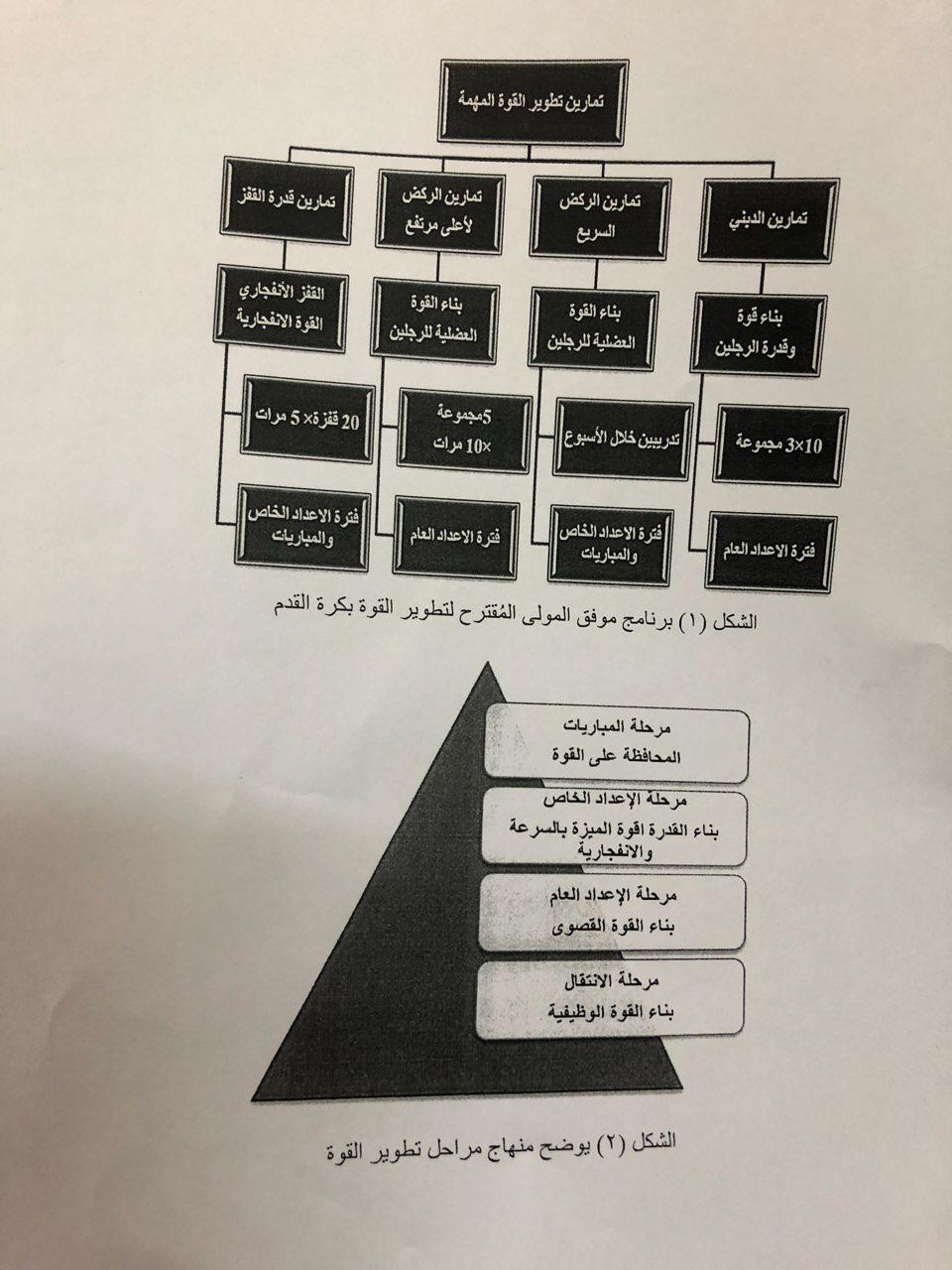